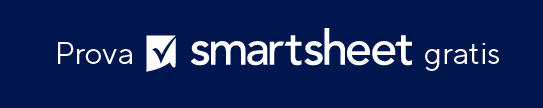 MODELLO DI TIMELINE DI SVILUPPO SOFTWARE
Note per l'utilizzo di questo modello
Inserisci le attività, le date di inizio e di fine e i proprietari delle attività nell'area del diagramma. 

Modifica le barre per ogni attività in modo che rappresentino la durata di tempo del progetto.  Aggiungi la percentuale di completamento dell'attività e le informazioni aggiuntive sulle attività all'interno di ogni barra o nell'area del diagramma.
OGGI
100%
100%
70%
70%
20%
REPORT SULLO STATO DEL PROGETTO 20/09
MODELLO DI TIMELINE DI SVILUPPO SOFTWARE
OGGI
NOTE ATTIVITÀ / MILESTONE 00/00
NOTE ATTIVITÀ / MILESTONE 00/00
NOTE ATTIVITÀ / MILESTONE 00/00
NOTE ATTIVITÀ / MILESTONE 00/00
MODELLO DI TIMELINE DI SVILUPPO SOFTWARE